Musica ambiente «LA CANZONE CIRCOLARE»
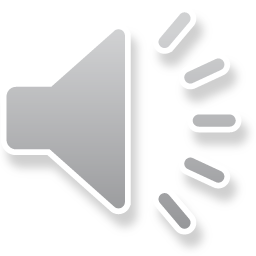 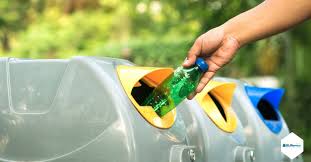 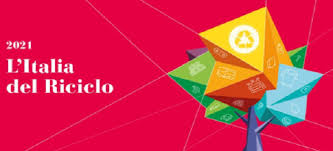 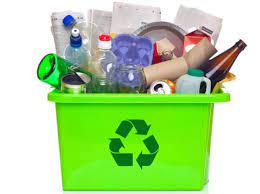 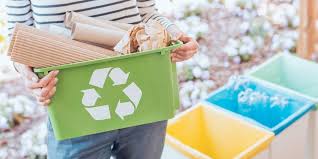 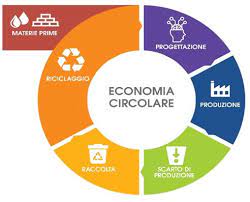 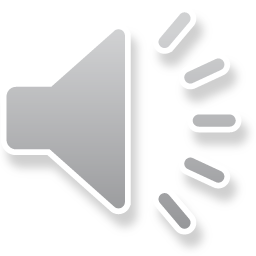 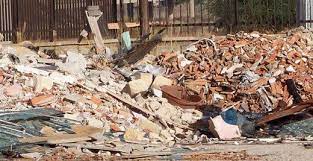 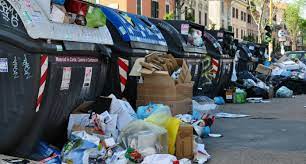 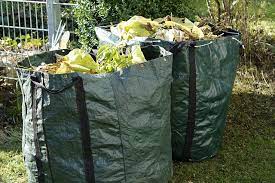 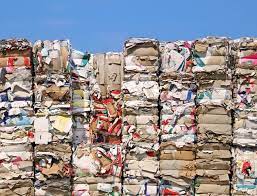 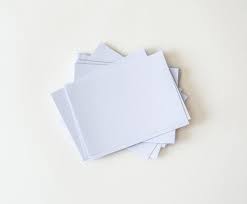 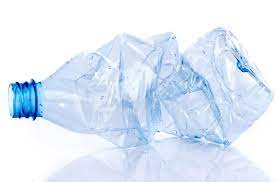 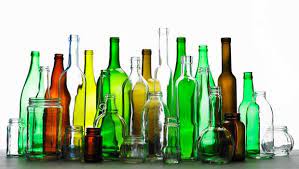 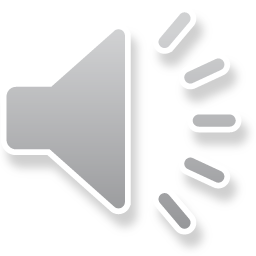 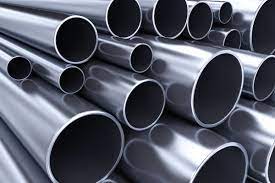 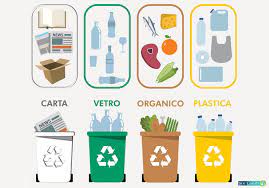 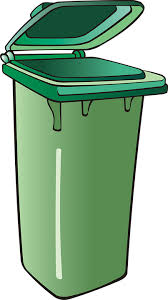 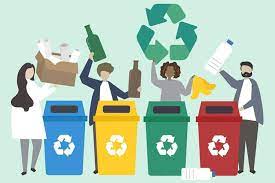 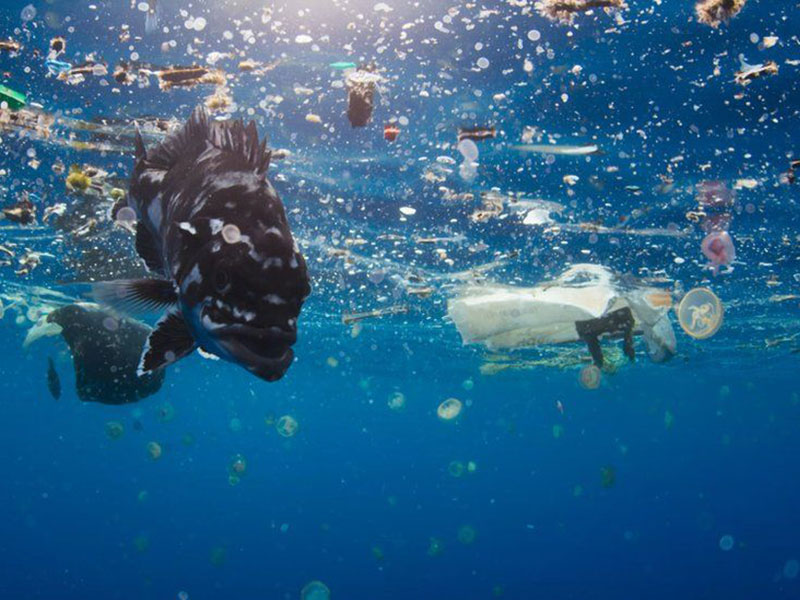 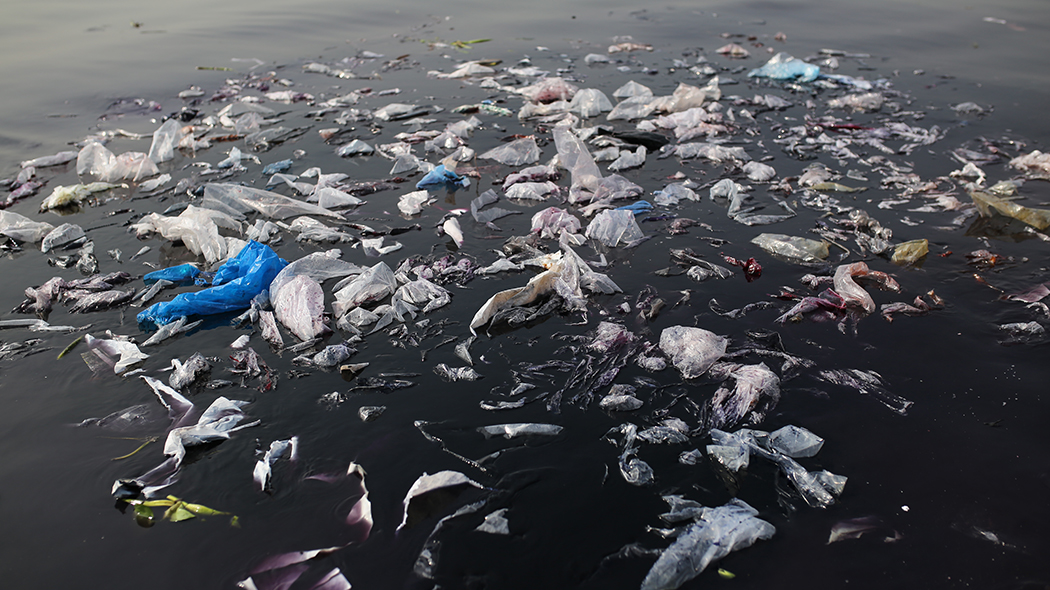 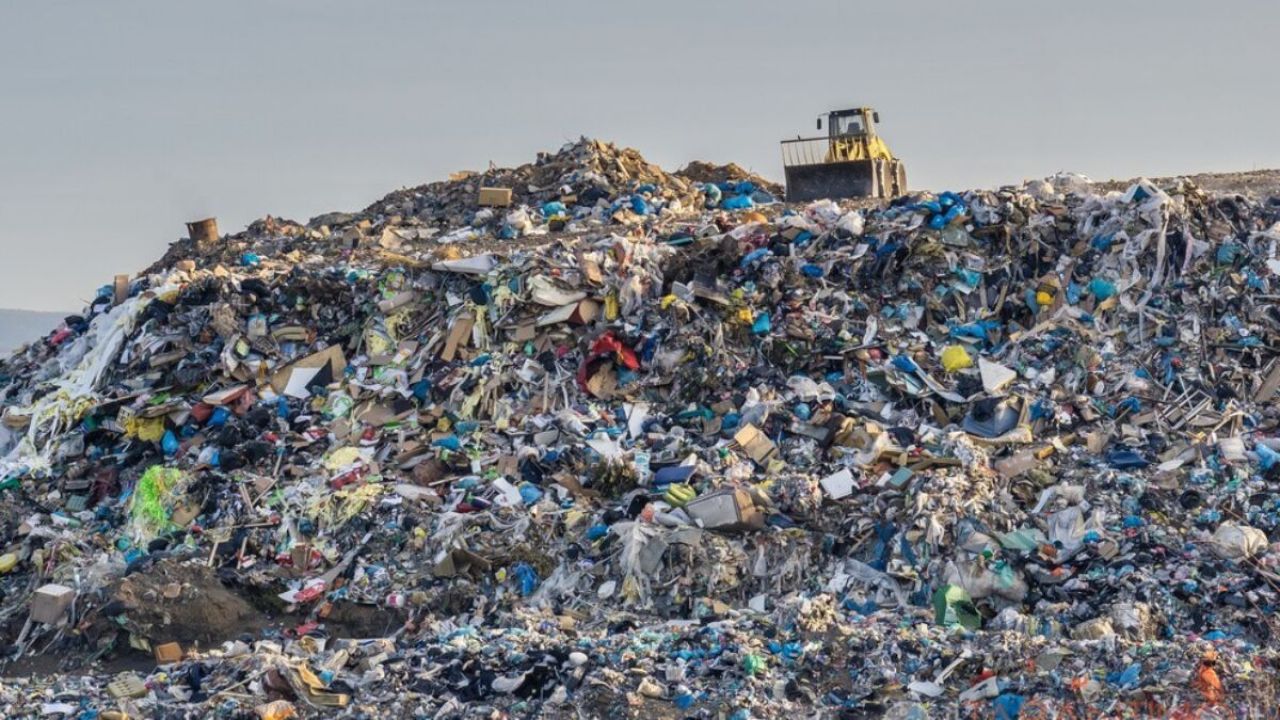 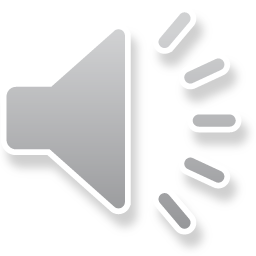 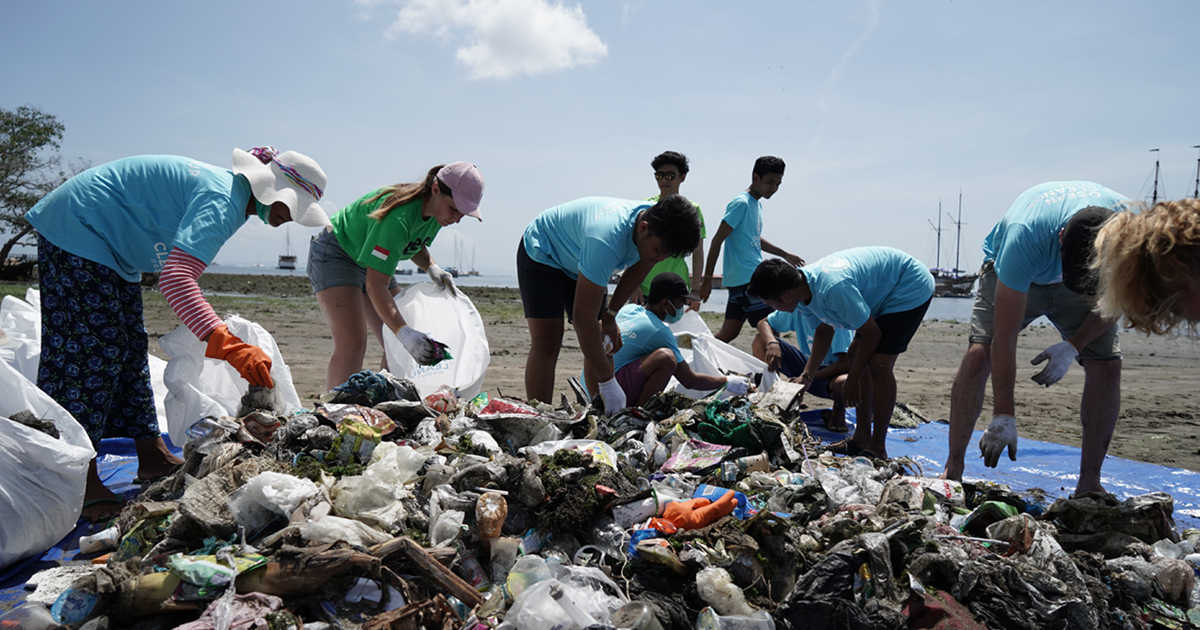 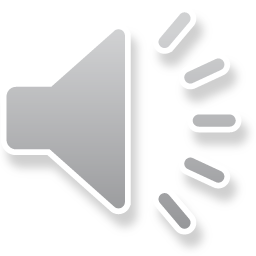 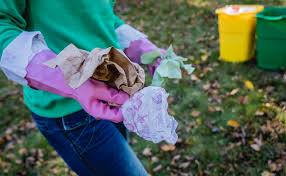 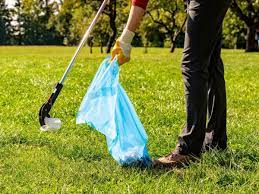 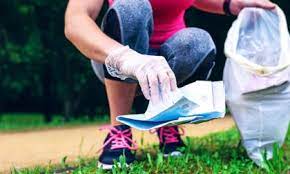 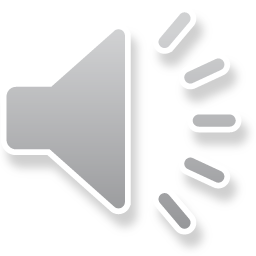 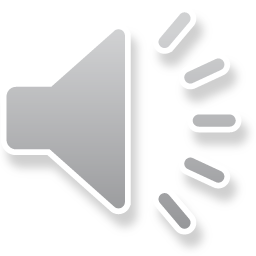 La canzone circolare
SONO STUFO DI PRODURRE, DI CONSUMARE
DI CREARE DEI RIFIUTI
E se invece producessi, consumassi meno 
Rimettessi tutto in circolo?
 non si può piu’ continuare con il lineare
È meglio un’ economia circolare 
Quando ricicli, tu non rifiuti piu’ 

Per fare questo ci vuole quello 
Per fare quello ci vuole codesto 
Per rifare tutto ci vuole tutto 
E tutto diventa qualcos’ altro
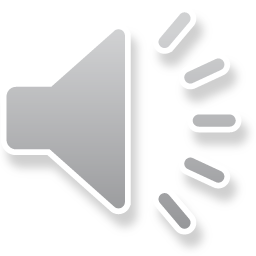 Niente finisce per davvero 
tutto diventa qualcos’ altro 
A parte i film in bianco e nero
Quando appare la scritta « THE END »
LA SCRITTA «THE END »

Un torsolo sputato aveva dichiarato 
«ormai sono finito» 
Ma poi con altri torsoli si fece il biometano
E tutti trasformati tornarono a cantare
Per fare questo ci vuole quello 
Per fare quello ci vuole codesto 
Per rifare tutto ci vuole tutto 
E tutto diventa qualcos’ altro
un fondo di caffè pensava al suo passato dapprima torrefatto e infine macinatocompresso, servito e degustatogettato in un cassetto e poi scordatoaveva un grande sogno, di essere mangiato e l’hanno trasformato in un fungo prelibatoPer fare questo ci vuole quello Per fare quello ci vuole codesto Per rifare tutto ci vuole tutto E tutto diventa qualcos’ altro
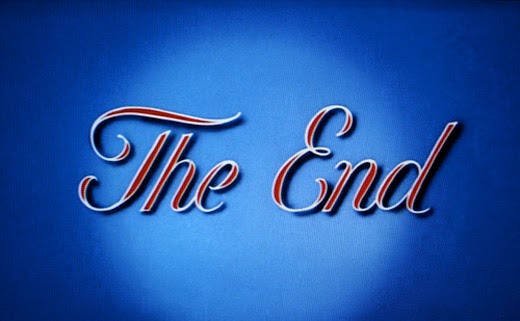 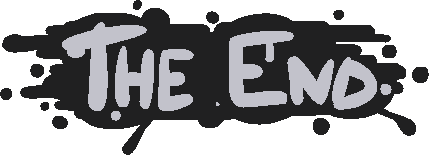 «The end»
IC RENDE CENTRO SCUOLA SECONDARIA DI 1° GRADOCASSE 1°C ANNO SCOLASTICO 2021/2022PROF.SSA ADRIANA GUADAGNOLI
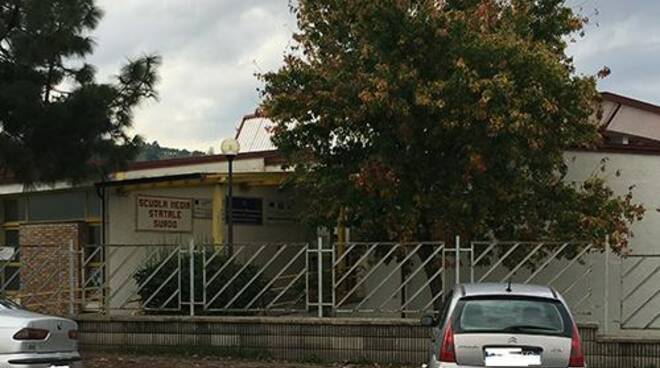